Navigating Financial Aid
[Speaker Notes: Introduction]
TOPICS:
What is financial aid
Types of aid
Which application to complete
2025-26 FAFSA
Dependency Status
Community College vs. University
Fun Fact
Historically, 95% of Cascadia College students are accepted for transfer to the University of Washington
[Speaker Notes: Myles]
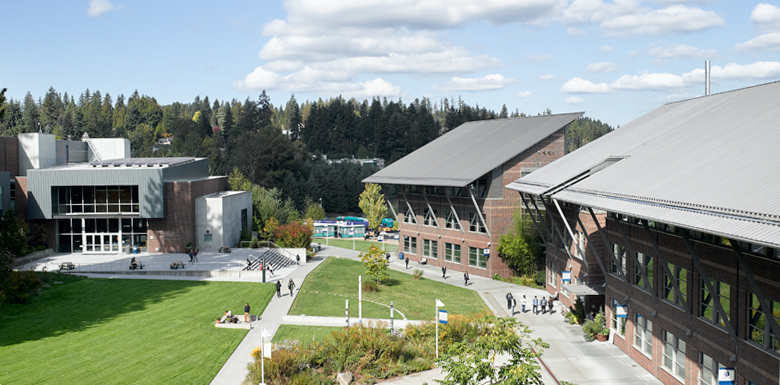 WHAT IS FINANCIAL AID?
Financial aid is money provided to students to help pay for postsecondary educational expenses.
[Speaker Notes: Myles]
Scholarships
Grants
Loans
Work-study
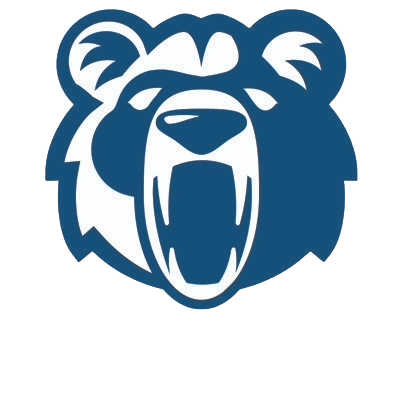 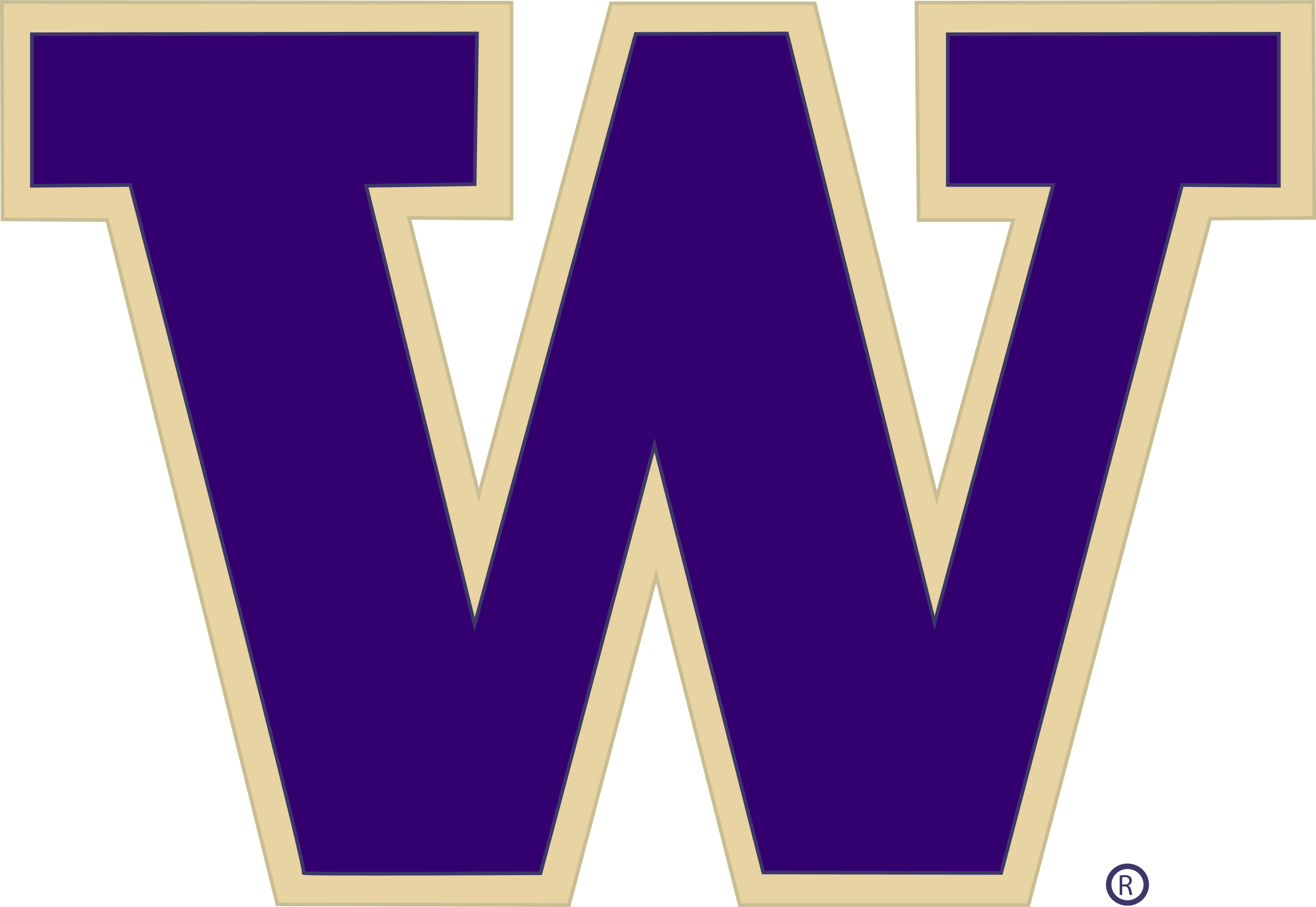 Federal, state, and institutional funds offered on the basis of need, which you DON’T Have to pay back.
Scholarships are typically awarded using a variety of factors, including - but not limited to, academic achievement, departmental and community involvement, employment experience, areas of study, and financial need
Money borrowed from the federal government to help pay for you education, which MUST be paid back
Jobs on campus allowing you to earn money to help pay for educational expenses
Types of Aid
[Speaker Notes: Margarita 5-8]
Scholarships
Grants
Loans
Work-study
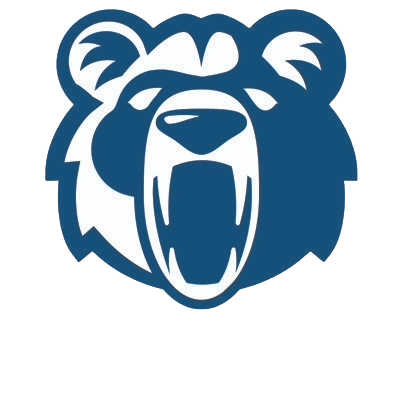 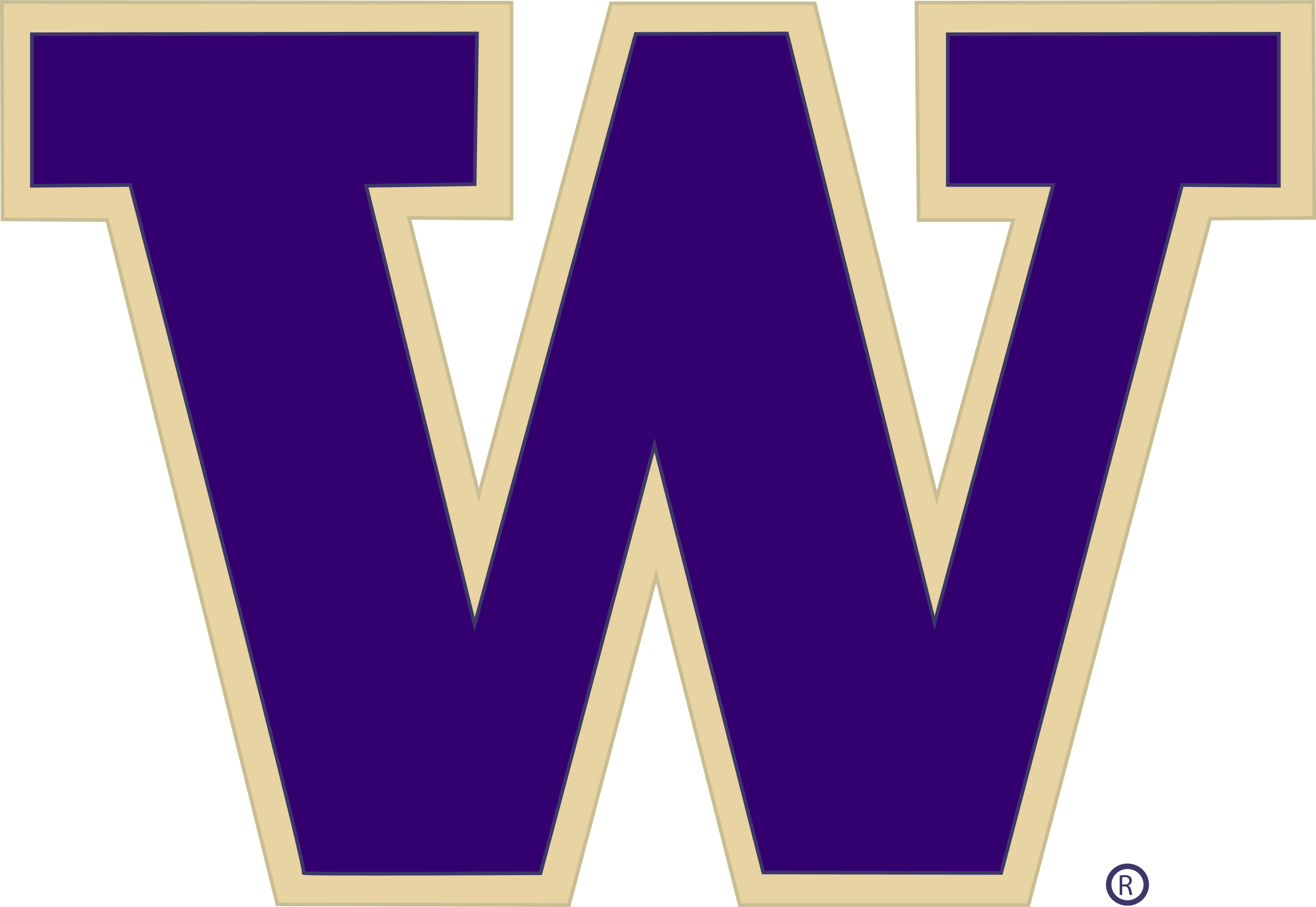 Federal, state, and institutional funds offered on the basis of need, which you DON’T have to pay back.
Scholarships are typically awarded using a variety of factors, including - but not limited to, academic achievement, departmental and community involvement, employment experience, areas of study, and financial need
Money borrowed from the federal government to help pay for your education, which MUST be paid back
Jobs on campus allowing you to earn money to help pay for educational expenses
Types of Aid
Scholarships
Grants
Loans
Work-study
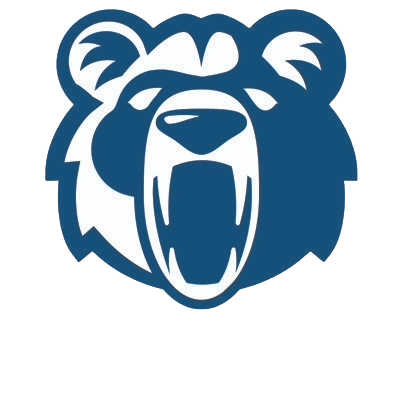 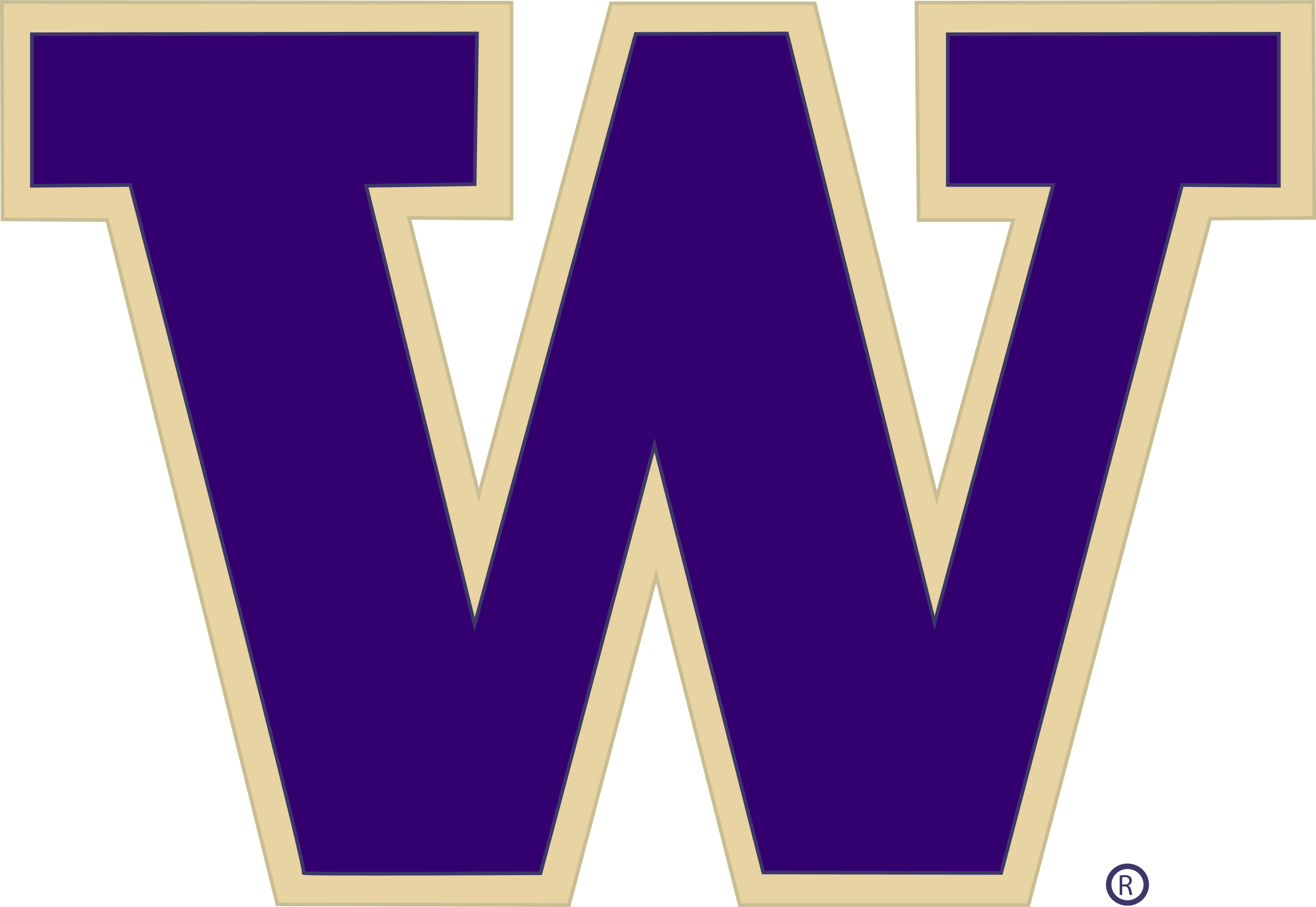 Federal, state, and institutional funds offered on the basis of need, which you DON’T have to pay back
Scholarships are typically awarded using a variety of factors, including - but not limited to, academic achievement, departmental and community involvement, employment experience, areas of study, and financial need
Money borrowed from the federal government to help pay for your education, which MUST be paid back
Jobs on campus allowing you to earn money to help pay for educational expenses
Types of Aid
Scholarships
Grants
Loans
Work-study
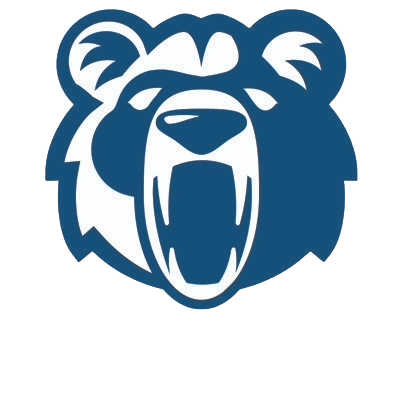 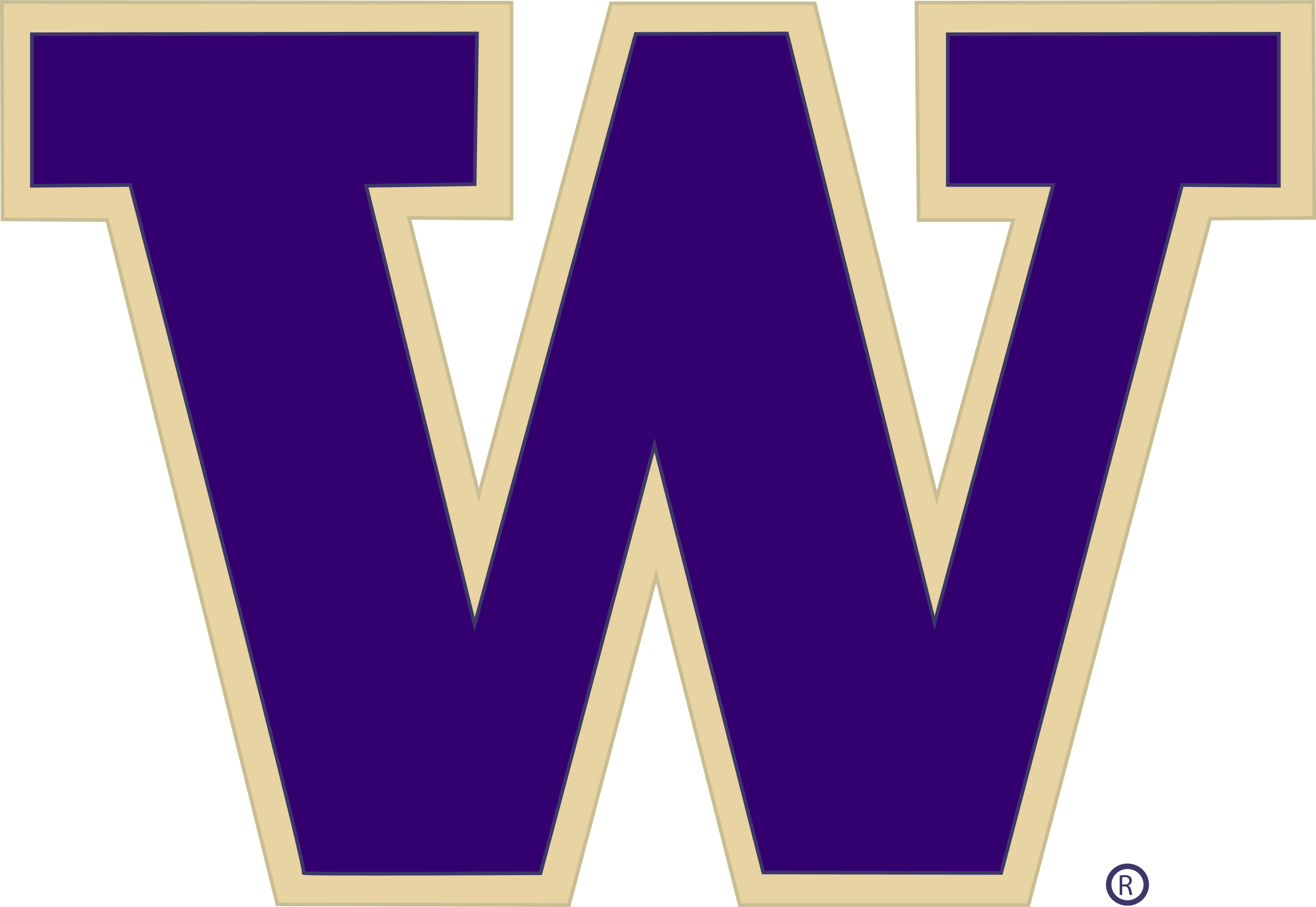 Federal, state, and institutional funds offered on the basis of need, which you DON’T have to pay back
Scholarships are typically awarded using a variety of factors, including - but not limited to, academic achievement, departmental and community involvement, employment experience, areas of study, and financial need
Money borrowed from the federal government to help pay for your education, which MUST be paid back
Jobs on campus allowing you to earn money to help pay for educational expenses
Types of Aid
Scholarships
Grants
Loans
Work-study
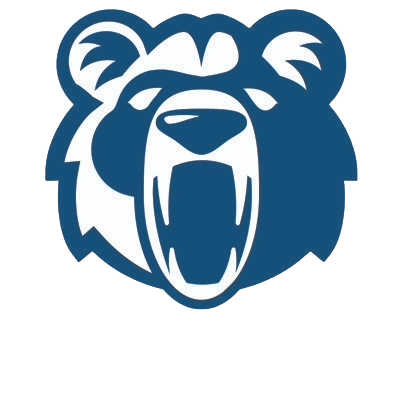 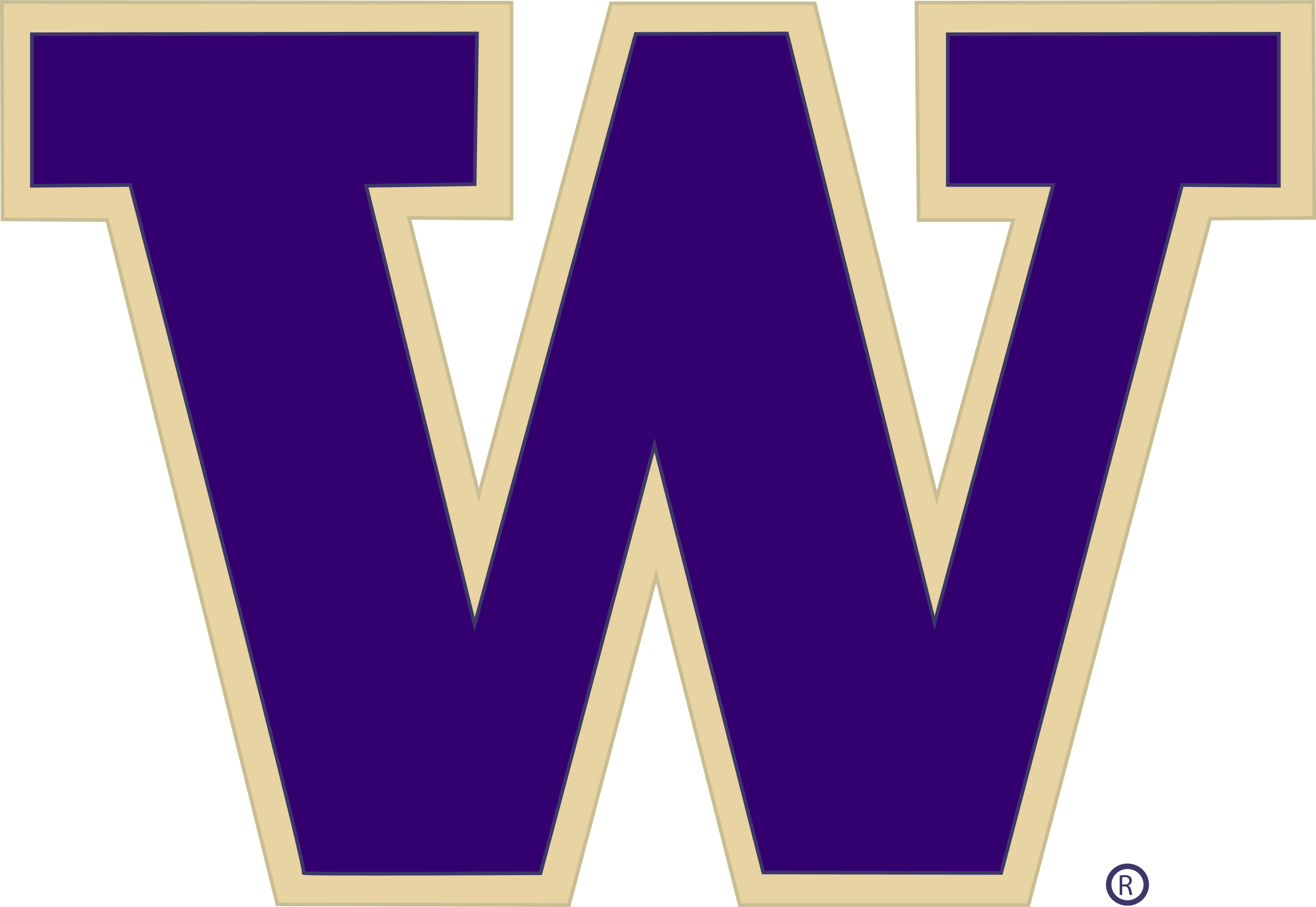 Federal, state, and institutional funds offered on the basis of need, which you DON’T have to pay back
Scholarships are typically awarded using a variety of factors, including - but not limited to, academic achievement, departmental and community involvement, employment experience, areas of study, and financial need
Money borrowed from the federal government to help pay for your education, which MUST be paid back
Jobs on campus allowing you to earn money to help pay for educational expenses
Types of Aid
Which Application form do you complete?
If you are a U.S. Citizen or an eligible non-citizen, then you can submit the FAFSA form and be considered for federal aid. If you are not a U.S. Citizen and you are not an eligible non-citizen, then you may be able to apply for state or institutional aid by submitting the WASFA form. To be considered for financial aid, you must complete one of the applications below.
WASFA
https://wsac.wa.gov/WASFAelig
FAFSA
www.fafsa.gov
[Speaker Notes: Myles]
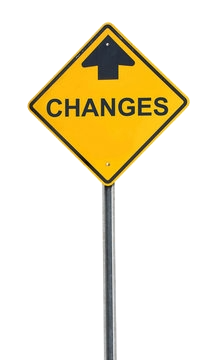 2025-26 FAFSA
FAFSA Simplification Act
Dependent Student invites Parents/Contributor to FAFSA Form
Student and Parent without a social security number can create a FSA ID and access the FAFSA Form
Students and Parents are taken through the FAFSA onboarding which provides an overview 
Application available December 1, 2024
Priority Deadline Cascadia:
April 15th
Priority Deadline UW:
February 28th
[Speaker Notes: Margarita]
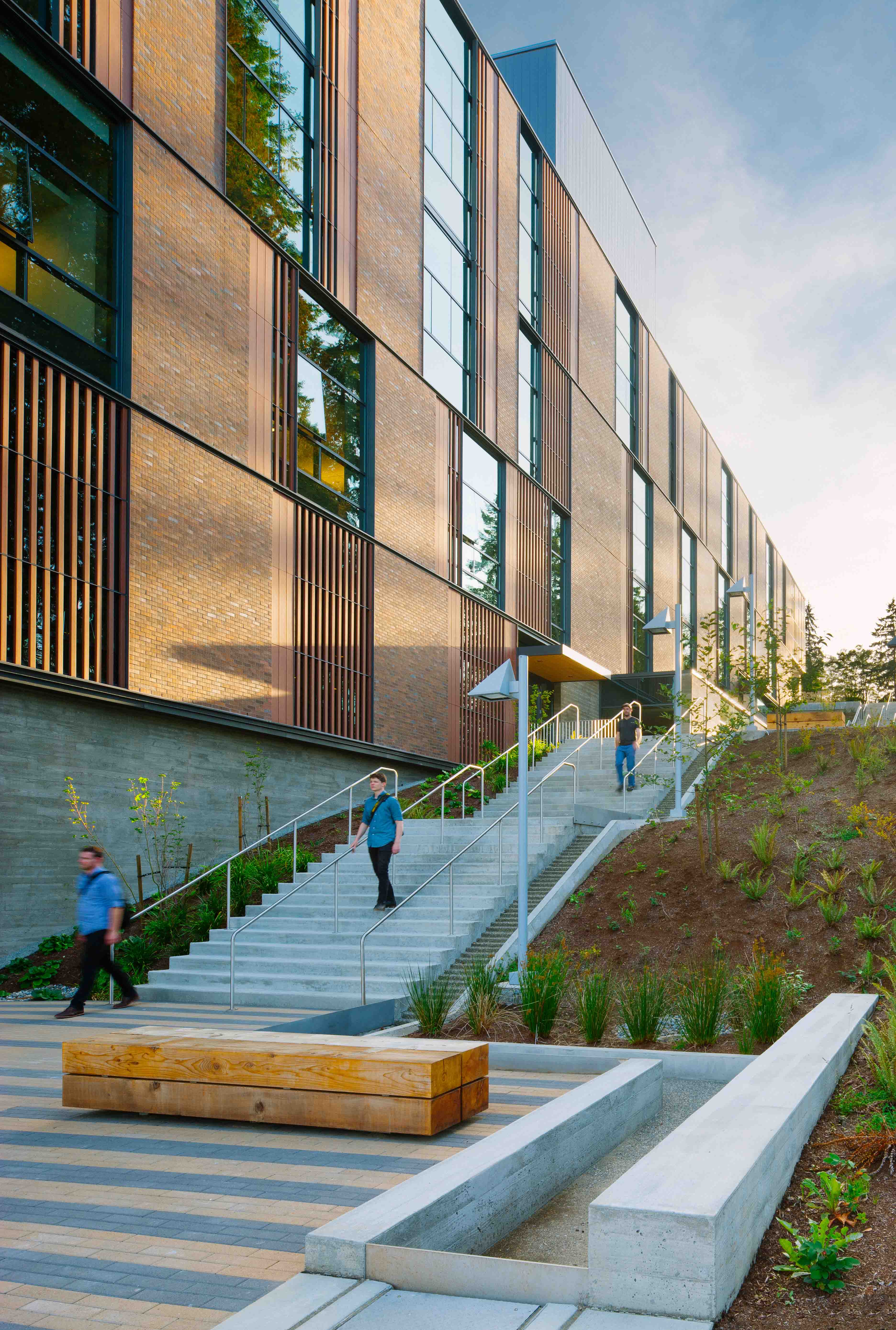 Dependency Status
INDEPENDENT STUDENT:
Not living with parents or not being claimed by them on tax forms does not make individual an independent student for purposes of applying for federal student aid.

24 years old
Married
Support Child/Dependent more than 50%
Have BA/BS
Orphan/ Ward of Court [has to be legal via court]
Military Veteran
Emancipated Minor
Homeless
[Speaker Notes: Myles]
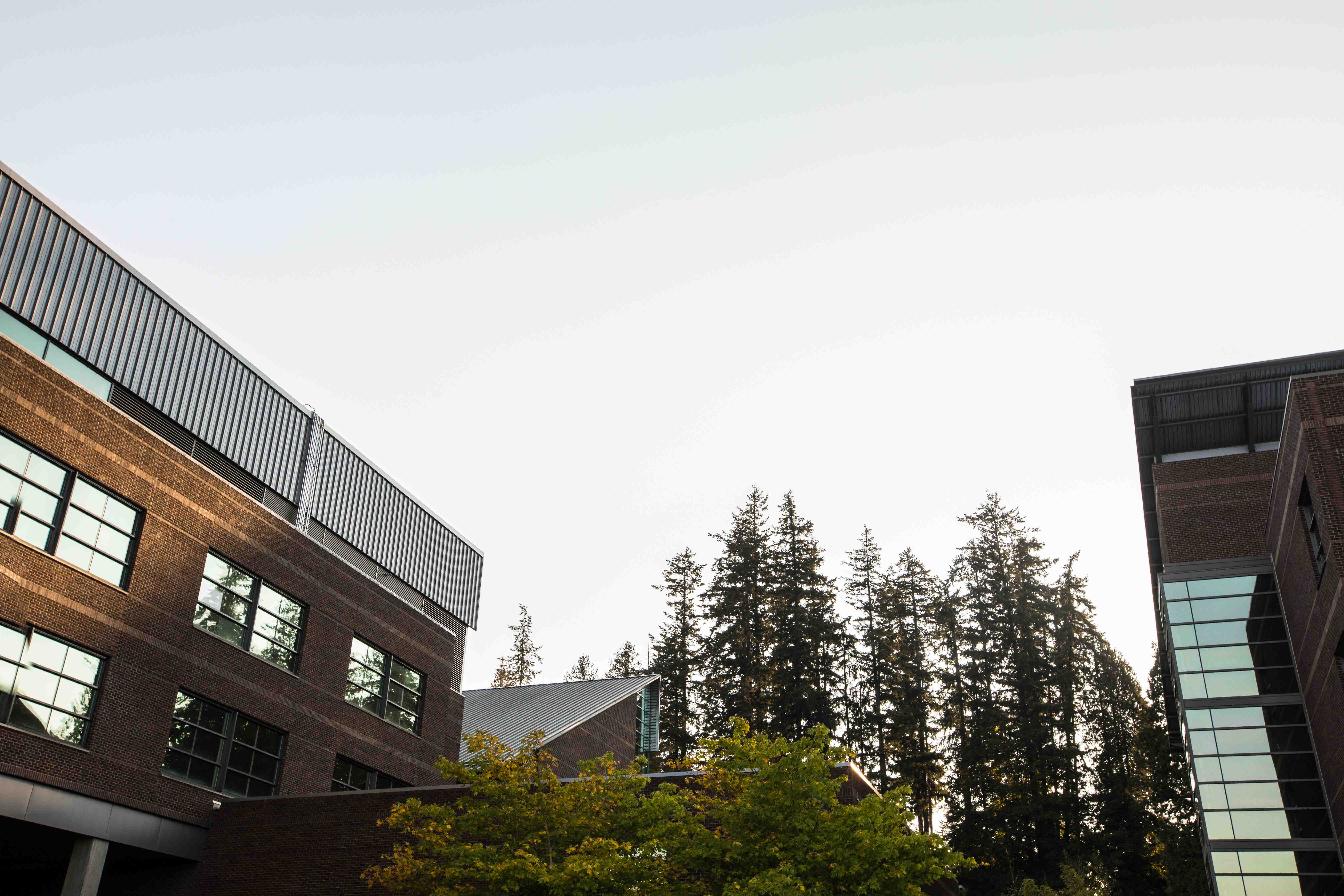 BUDGET / COA an example…
[Speaker Notes: Myles]
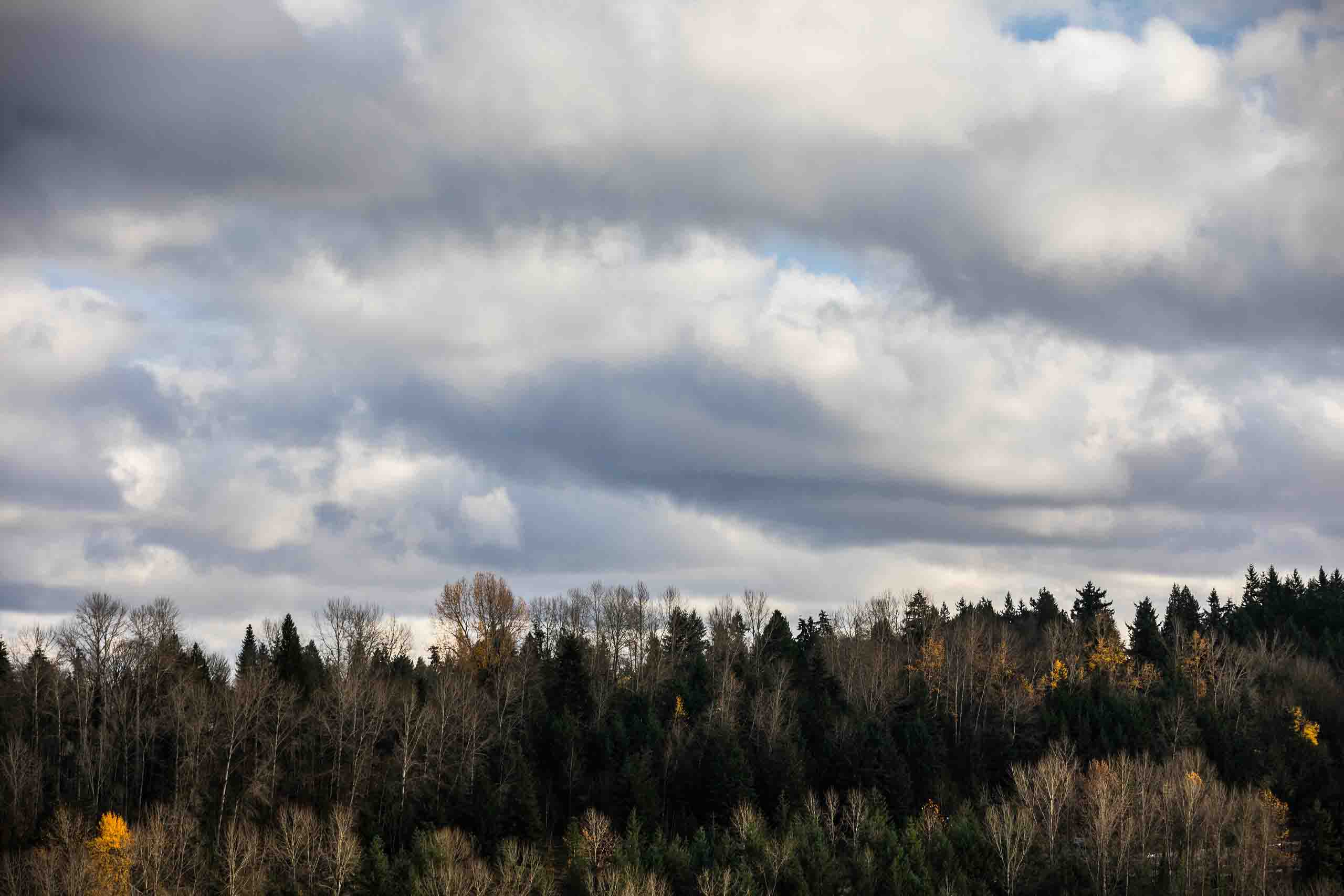 Resources
To Complete a FAFSA
https://studentaid.gov/h/apply-for-aid/fafsa
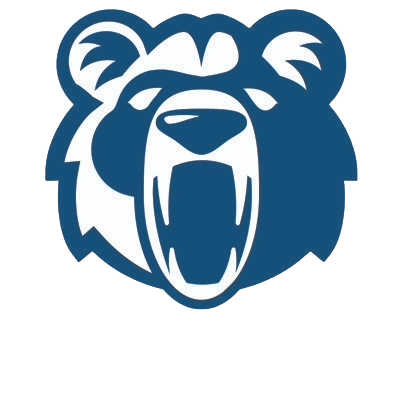 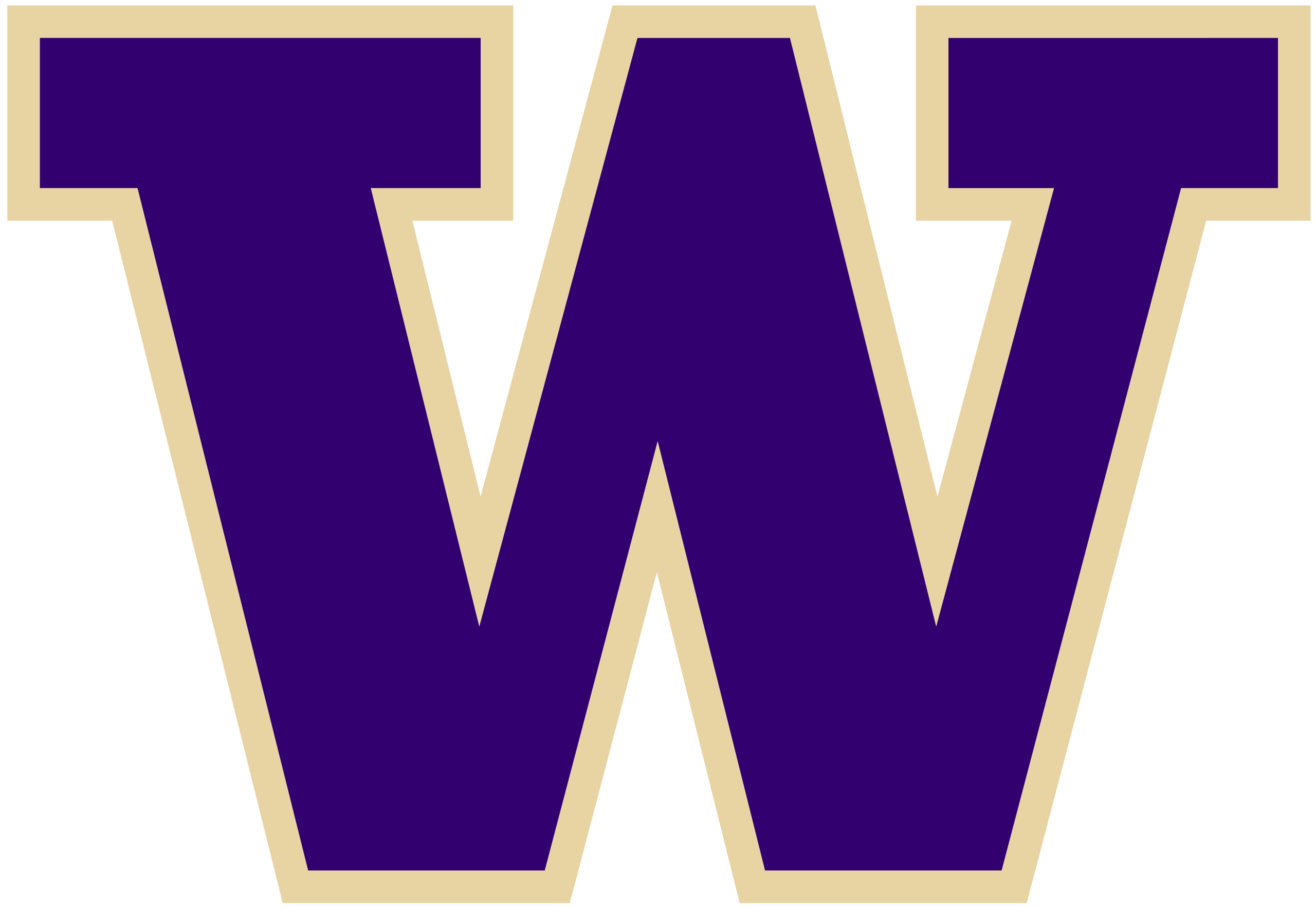 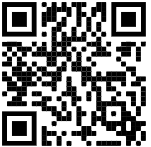 Email us
Finaid@Cascadia.edu
Email us
uwbfaid@uw.edu
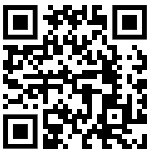 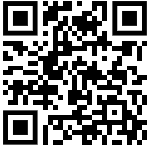 Please SCAN the QR CODE to be directed TO AN Attendee Survey (Code is also within Your Program). 
Your feedback is Welcomed and Appreciated.
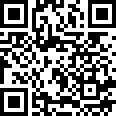